Profesjonsutvikling som lærer i praktisk og estetiske fagTyra Fevang
“Som nevnt er profesjonalitet et begrep som ikke har noen klar definisjon, og kan forstås på litt ulik måte etter hvilken teori en legger til grunn.” (Imsen, 2021, s. 94)
Profesjon
Læring
- Sosiologiske definisjonen
	- Profesjoner består av yrkesgrupper som utfører visse spesialiserte oppgaver for andre, fordi de har skaffet seg en høyt spesialisert kompetanse, fått tillit og dermed et selvstendig ansvar. (Imsen, 2021, s. 81) 
Talcott Parsons
Spesialkompetanse
Profesjon
Tillit
- Faglært
Ansvar
Forventninger
Krav
Formelle og uformelle
Politikere, stat, foreldre, medborgere
Styringsdokumenter:
	- Opplæringsloven
	- Læreplanen
Reflektere
Læringsprosesser
Lære om egen læring
Å lære å lære
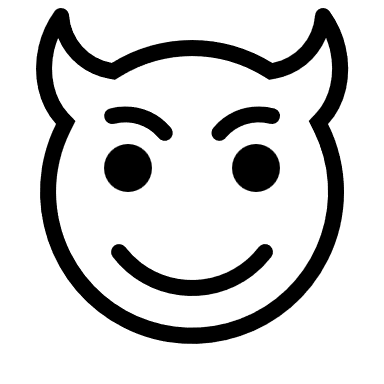 Behavioristisk orienterte læringsteorier
Hedonismen
Smerte = straff, tilfredsstillelse = belønning
Klassisk betinging
Operant betinging
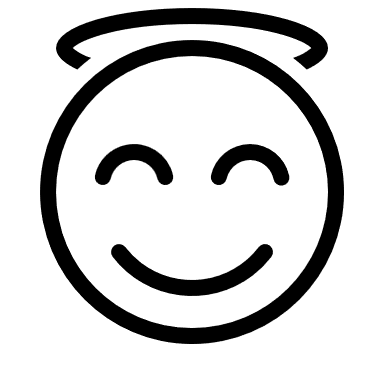 Pavlov og klassisk betinging
Ivan Pavlov (1849 – 1936)
Hundeeksperimenter
Assosiere bjelleklang med mat
Fysisk reaksjon
Manipulere fysisk reaksjon
Ikke bare hunder
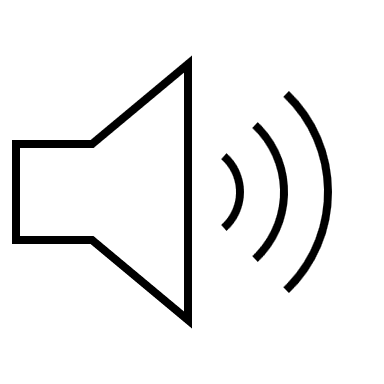 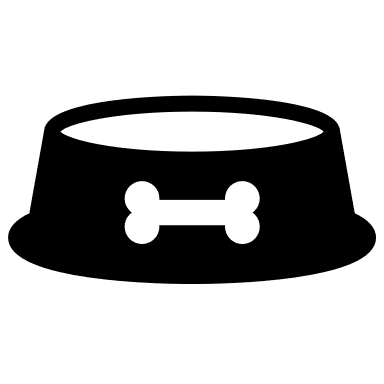 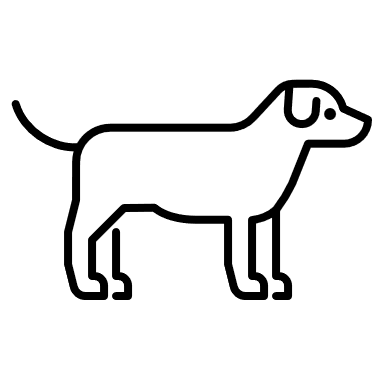 Operant betinging
Innfører stimuli etter reaksjon
Belønning eller straff
Belønningssystemer
Falsk motivasjon
Ulike belønninger
Læring og profesjon har mye til felles
Varig profesjonsutvikling
Konklusjon
Litteraturliste:
Imsen, G. (2021). Lærerens verden (6. utg.). Universitetsforlaget.
Imsen, G. (2022). Elevens verden (6. utg.). Universitetsforlaget.
Utdanningsdirektoratet. 2024, 8. november. Å lære å lære. 
https://www.udir.no/lk20/overordnet-del/prinsipper-for-laring-utvikling-og-danning/2.4-alare-a-lare